The Sumerians
75
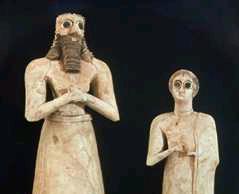 AGENDA:

Origin
Geography
History
Government
Society
Language
Writing
Education
Literature
Religion
Relevance
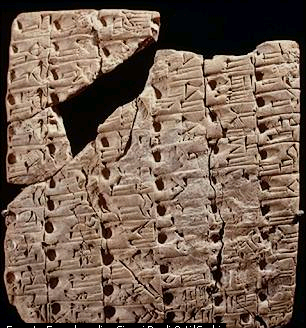 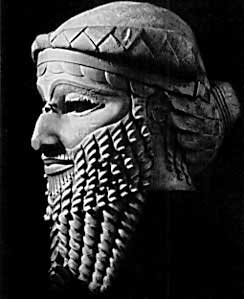 Dr. Rick Griffith • Jordan Evangelical Theological Seminary • BibleStudyDownloads.org
75
Who Were the Sumerians?
They were the most significant people not noted in the Bible
Sumer
This map shows them coming from the desert, but they came from Ararat (Gen. 11)
[Speaker Notes: Sumerians were descendents of Shem (Semites) who around 4000 BC migrated to the point where the Tigris and Euphrates meet in southern Mesopotamia.  This map interestingly show the Semitic peoples coming out of the desert (http://ancienthistory.about.com/gi/dynamic/offsite.htm?site=http://www.art%2Darena.com/iran1.html).]
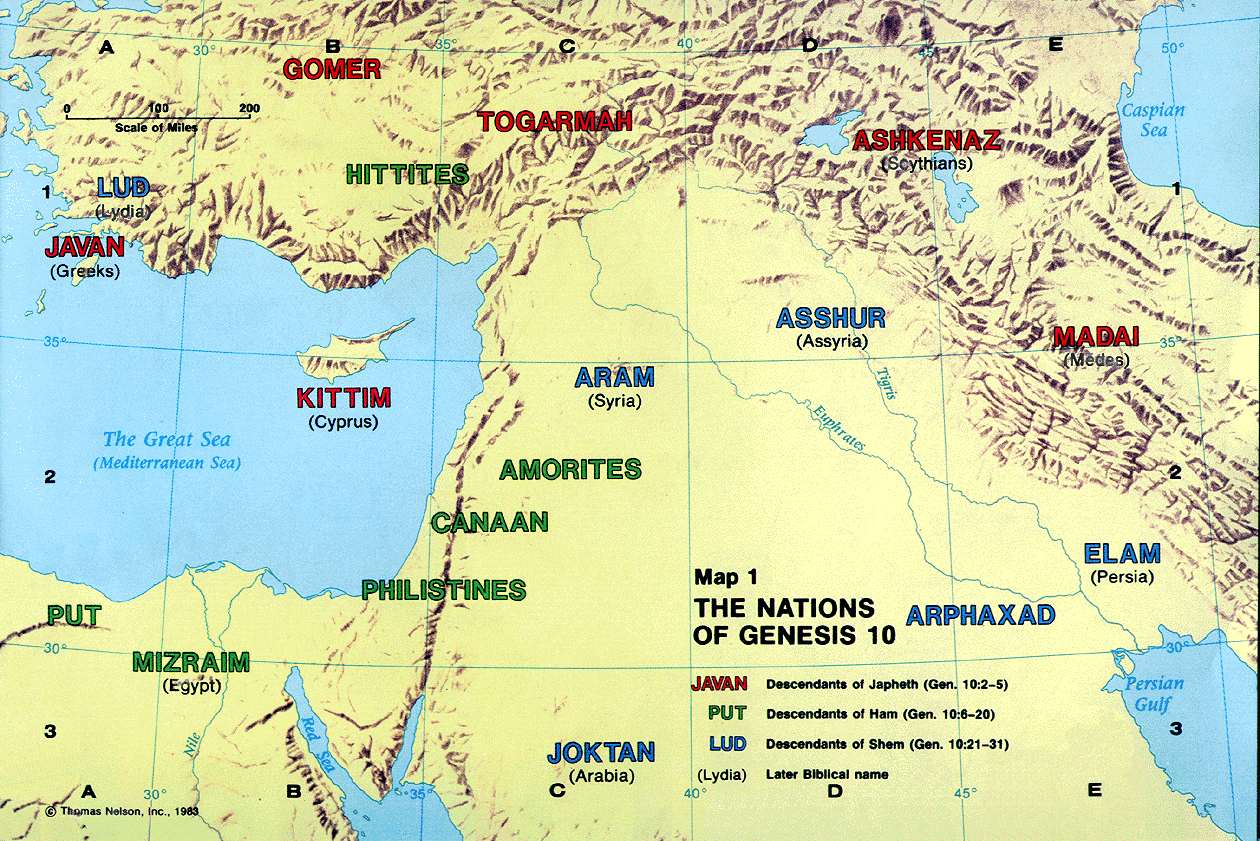 Identity: Who Were the Sumerians?
Sumerians
Man has always needed water
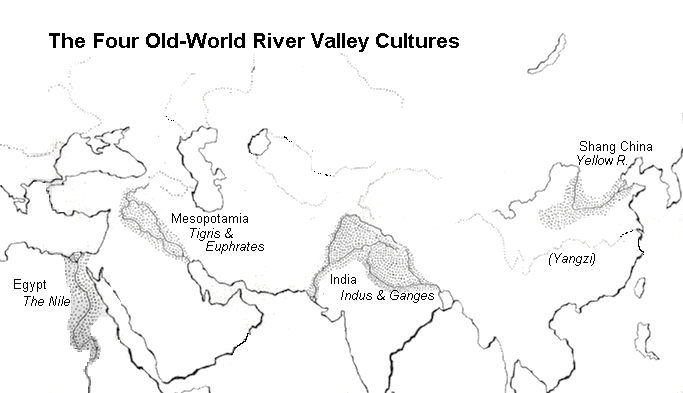 The Four Old-River Valley Cultures
Shang China
Yellow River
Mesopotamia
Tigris & Euphrates
Yangzi
India
Egypt
Indus & Ganges
The Nile
[Speaker Notes: Can you name the four key regions of ancient civilization and their rivers?
______________

http://www.google.com.sg/imgres?imgurl=web.syr.edu/~clmitche/Sumerian%2520God.jpg&imgrefurl=http://web.syr.edu/~clmitche/River.htm&hl=en&h=432&w=400&start=9&prev=/images%3Fq%3Dsumerian%2BAn%26imgsz%3Dsmall%7Cmedium%7Clarge%7Cxlarge%26svnum%3D10%26hl%3Den%26lr%3D%26ie%3DUTF-8]
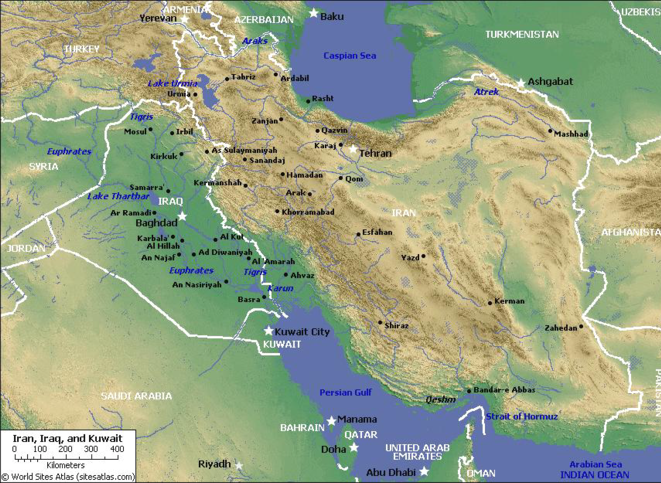 Geography of Sumer
Known as Babylonia, included South Iraq 
(from Baghdad to the Persian Gulf)

Linked with Akkad

Possibly biblical“Shinar” (Gen. 10:10; 11:2; 14:1, 9)

Arable land
Origin
Entered Mesopotamia from mountains
city - Aratta
temple – Enlil

Arrived via Persian Gulf
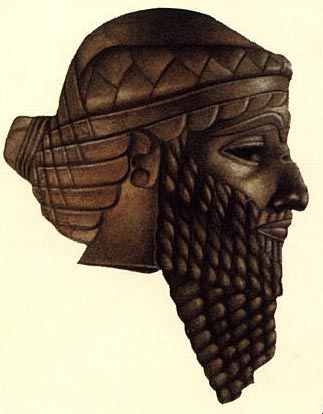 Geography
Ur
[Speaker Notes: • The modern coastline of the Persian Gulf looks like this today.
• But the ancient coastline went significantly upstream northwest.
• Filled in, this dry area today was covered with water
• This, of course, made ancient Ur a coastal city!
• Also, the Euphrates River emptied into the Persian Gulf much sooner.
• Instead of joining the Euphrates as it does today, the Tigris River emptied into the Persian Gulf further east.]
History
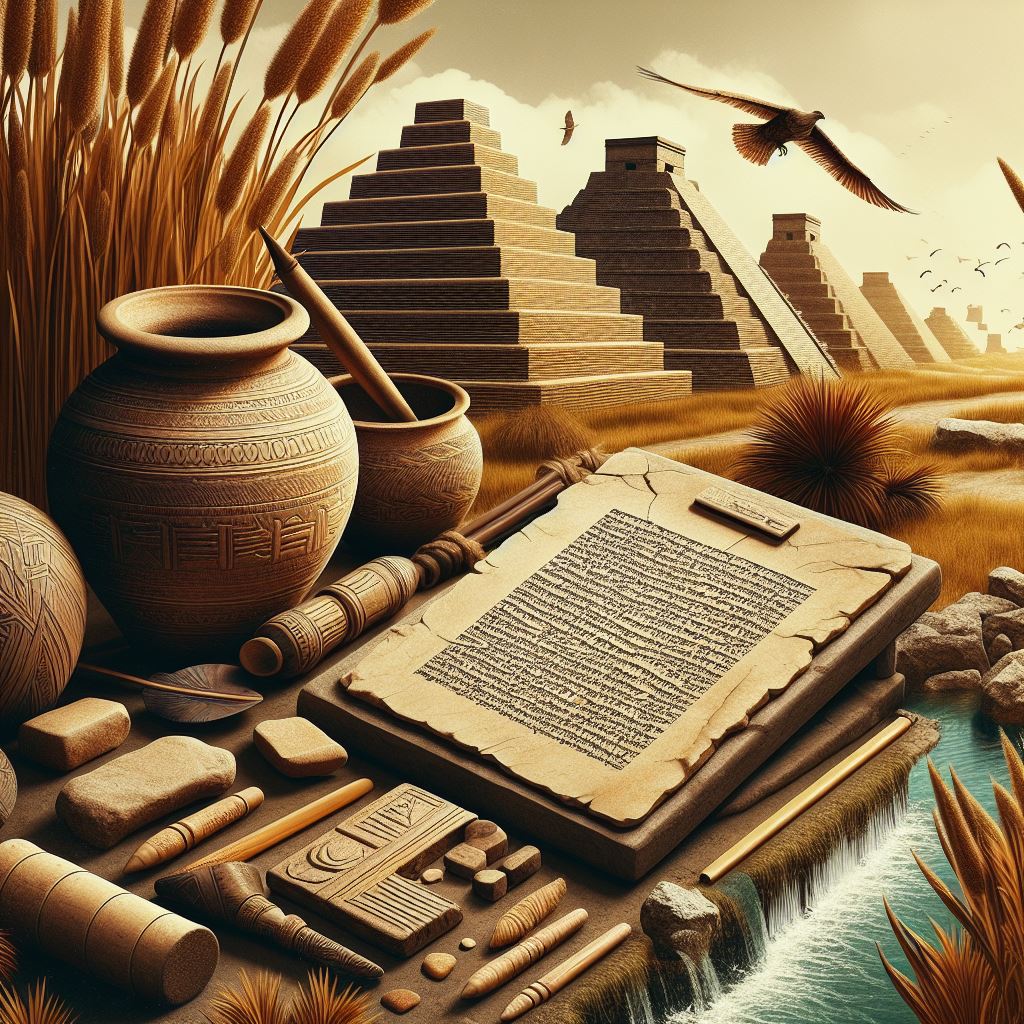 Three periods:

 Early Sumerian: 3000 – 2700 B.C.

 Classic Sumerian: 2700 – 2250 B.C.

 Neo-Sumerian: 2100 – 1960 B.C.
[Speaker Notes: Let's look at these three periods in chronological order of 300 years, 450 years and]
Early Sumerian3000 – 2700 B.C.
Dominated by  3 major cities: 
Uruk, Aratta and Kish

3 leading figures: 
Enmerkar, Lugalbanda and Gilgamesh
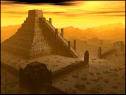 Classic Sumerian2700 – 2250 B.C.
Focused primarily on 4 cities: 
Ur, Kish, Umma and Lagash
Classic Sumerian2700 – 2250 B.C.
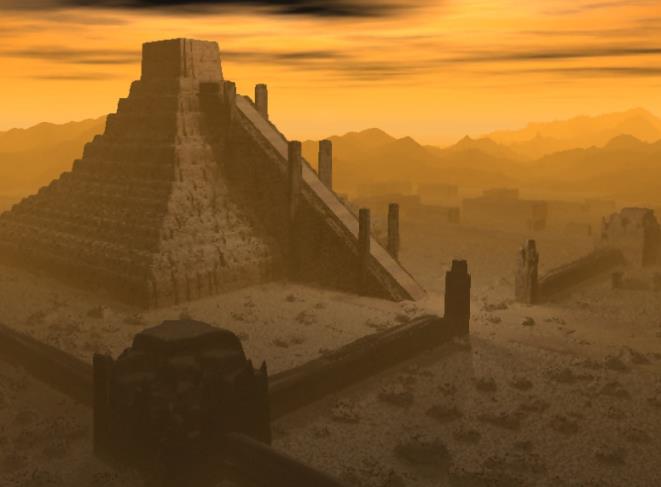 4 renowned figures : 
Eannatum
Urukagina
Gudea of Lagash
Lugalzaggisi of Umma

The greatest treasure
The first true historic document
Neo-Sumerian2100 – 1960 B.C.
The ruins of Akkadian dynasty, Ur arose

Widespread immigration of other people

Sumerians disappeared and the language no longer was used
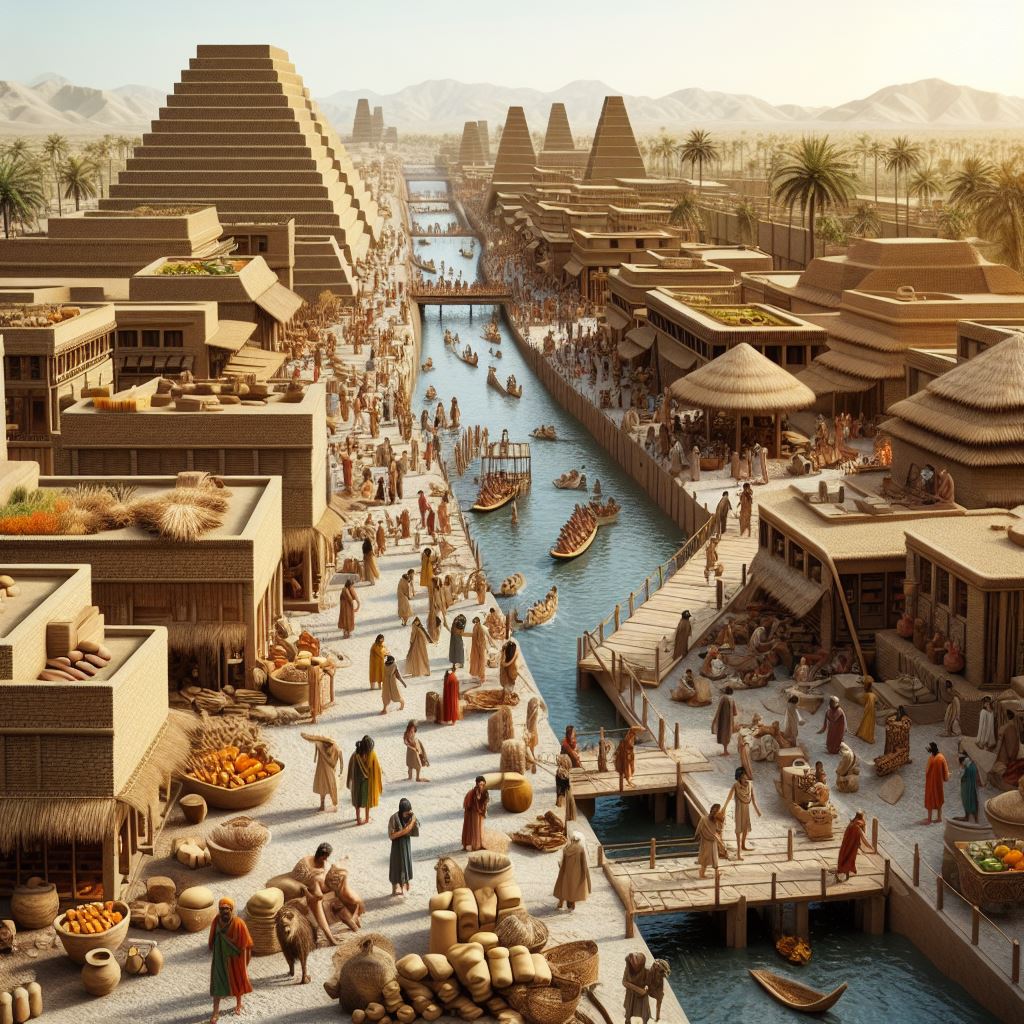 Sumerian Dynasties
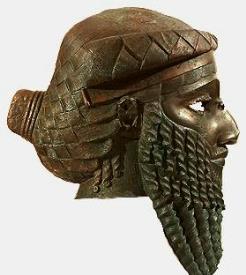 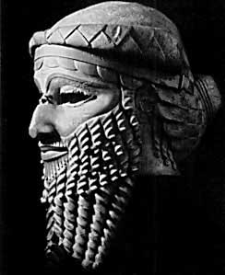 3100-2700 Uruk IV-Early Dynastic I Periods
2600-2370 3rd Early Dynastic Period
2370-2228 Old Akkadian (Agade) Period
2306-2292 Manistusu
2254-2230 Sar-kali-sarri
2113-1991 3rd Dynasty of Ur
2113-2096 Ur-Nammu
2037-2029 Su-Sin
2028-2004 Ibbi-Sin
1991-1786 Isin-Larsa Dynasties
2017-1985 Isbi-Erra
1934-1924 Lipit-Istar
1894-1595 Old Babylonian Period (1st Dynasty of Babylon)
1792-1750 Hammurabi

– 1750 BC: The Sumerians at this point were absorbed by the Semites who inhabited the same area.
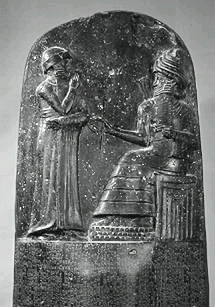 Government
Groups of agricultural villages
Temple with political power over society
Formation of a secular government
War leader (Lugal) grew in importance
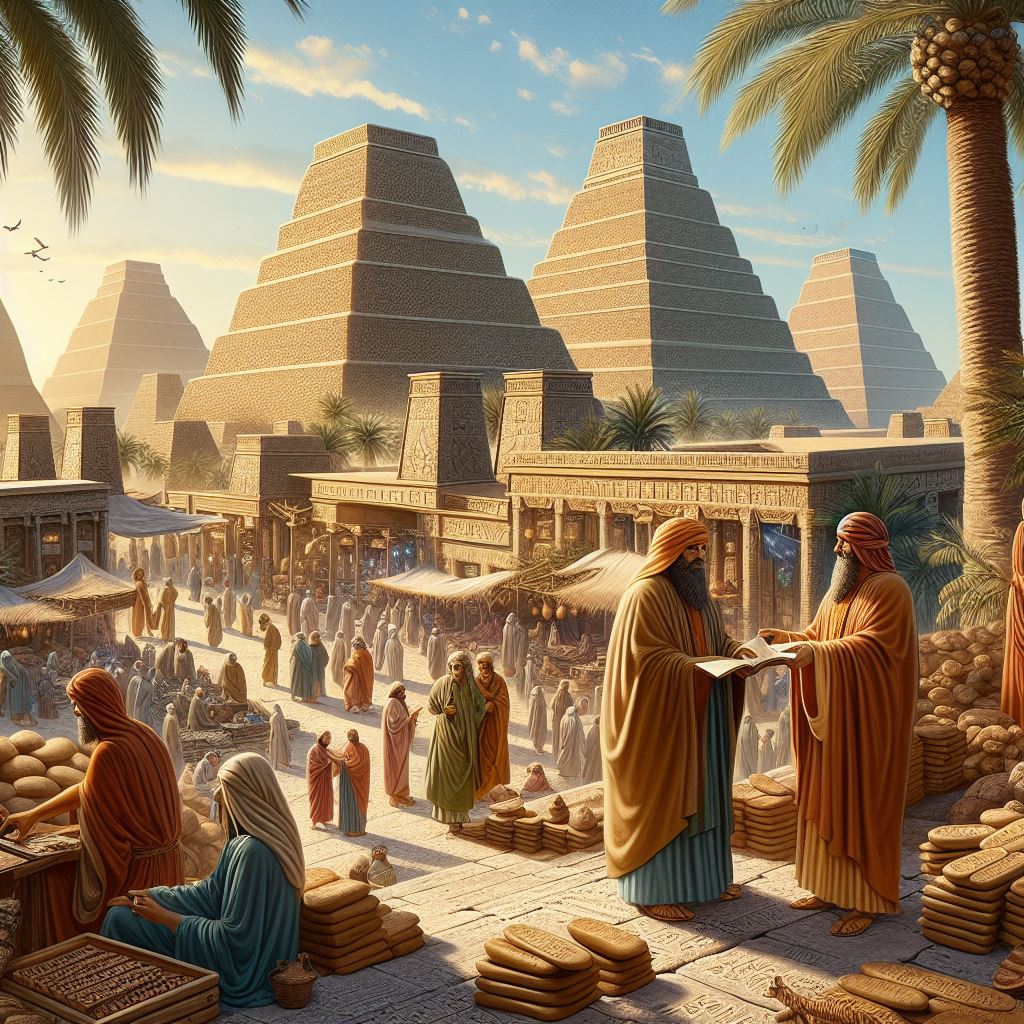 Society
Pantheistic worldview and social classes
The birth of the concept of laws
Divine authority of the law and government
Distinct laws for men and women
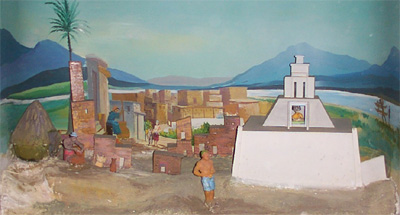 Language
77
An unknown language
Preservation of Sumerian written language
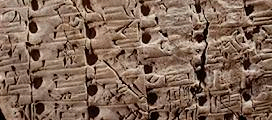 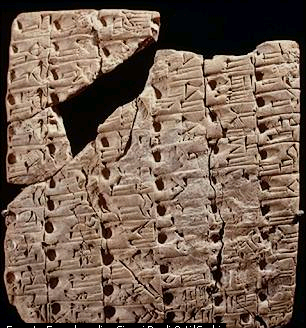 Writing
77, 79
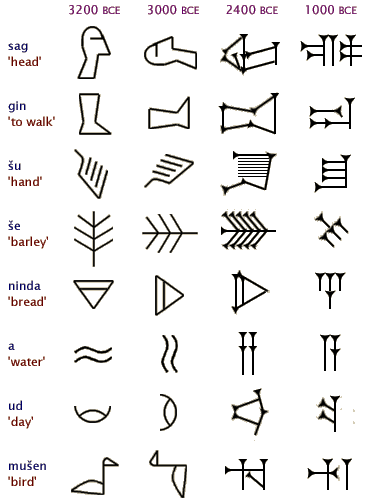 Facts of Sumerian writing
Writing first appeared in Sumer
Syllabic pronunciation
Earliest inscriptions are in Sumerian
Different uses of picture-signs
[Speaker Notes: Pictures gradually gave way to simple strokes of the stylus on clay.]
Writing
79
Stages of Cuneiform Development
Simple stylized pictures (pictographs)
Simplified picture signs into wedge-shaped script
Complex signs were reduced to uniform script
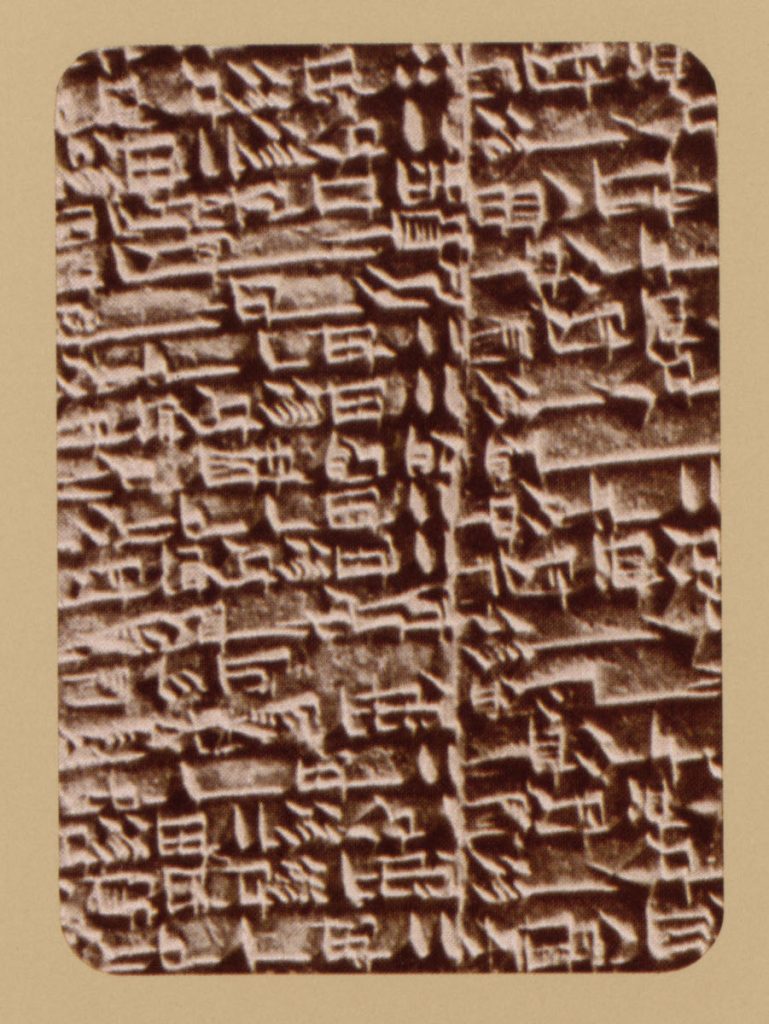 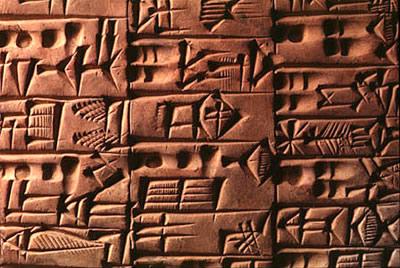 [Speaker Notes: Microsoft Copilot results on 25 May 2024 (searched for "Stages of Cuneiform Development that does not mention evolution"):
Certainly! Let’s delve into the stages of cuneiform development, focusing on its historical progression without invoking the concept of evolution:
Proto-Cuneiform (c. 3500 BCE):
The earliest cuneiform tablets were pictorial in nature. These depicted concrete and visible subjects such as kings, battles, and floods.
Their primary purpose was long-distance communication in trade. As a result, their compositions were straightforward, emphasizing information about goods, prices, and sellers.
Cuneiform Script Development (c. 3500 BCE):
The Sumerians pioneered the cuneiform script around this time.
The name “cuneiform” derives from the Latin word “cuneus,” meaning “wedge.” This reflects the wedge-shaped style of writing.
Using a stylus, they pressed into soft clay, creating wedge-like imprints representing word-signs (pictographs) and later, phonograms (word-concepts).
Advancements in Uruk (c. 3200 BCE):
The city of Uruk significantly contributed to the advancement of cuneiform writing.
Here, cuneiform evolved further, enabling the creation of literature beyond mere administrative records.
Uruk’s contributions elevated cuneiform to a powerful tool for expressing ideas and stories.
Refinement (3000 BCE):
Cuneiform continued to evolve, becoming more refined.
The consistent use of phonetic writing became apparent after 2600 BCE.
This marked the beginning of a true writing system, combining word-signs and phonograms.
Full Development (2900 BCE - 2334 BCE):
During the Early Dynastic Period in Mesopotamia, cuneiform reached its full development.
It became a sophisticated script, capable of expressing complex ideas, myths, and historical narratives.
Enheduanna: World’s First Author (2285 BCE - 2250 BCE):
Enheduanna, daughter of Sargon of Akkad, holds the distinction of being the world’s first author known by name.
She composed hymns and poems in cuneiform, leaving a lasting literary legacy.
Epic of Gilgamesh (c. 2150 BCE - c. 1400 BCE):
The tales of Gilgamesh were written in cuneiform during this period.
These stories later informed the epic known as The Epic of Gilgamesh.
Other Notable Works:
The Descent of Inanna (c. 1900 BCE - c. 1600 BCE) and the Atrahasis Myth of the Great Flood (c. 1640 BCE - c. 1700 BCE) were also composed in cuneiform.
The Ashurbanipal’s Library at Nineveh (c. 647 BCE - c. 629 BCE) contained an extensive collection of cuneiform clay tablets.
Transition to Alphabetic Script (c. 100 BCE):
Cuneiform was eventually abandoned in favor of the alphabetic script after approximately 100 BCE.
The decipherment of cuneiform tablets in the 19th century transformed our understanding of history, revealing the rich cultural heritage of ancient Mesopotamia.]
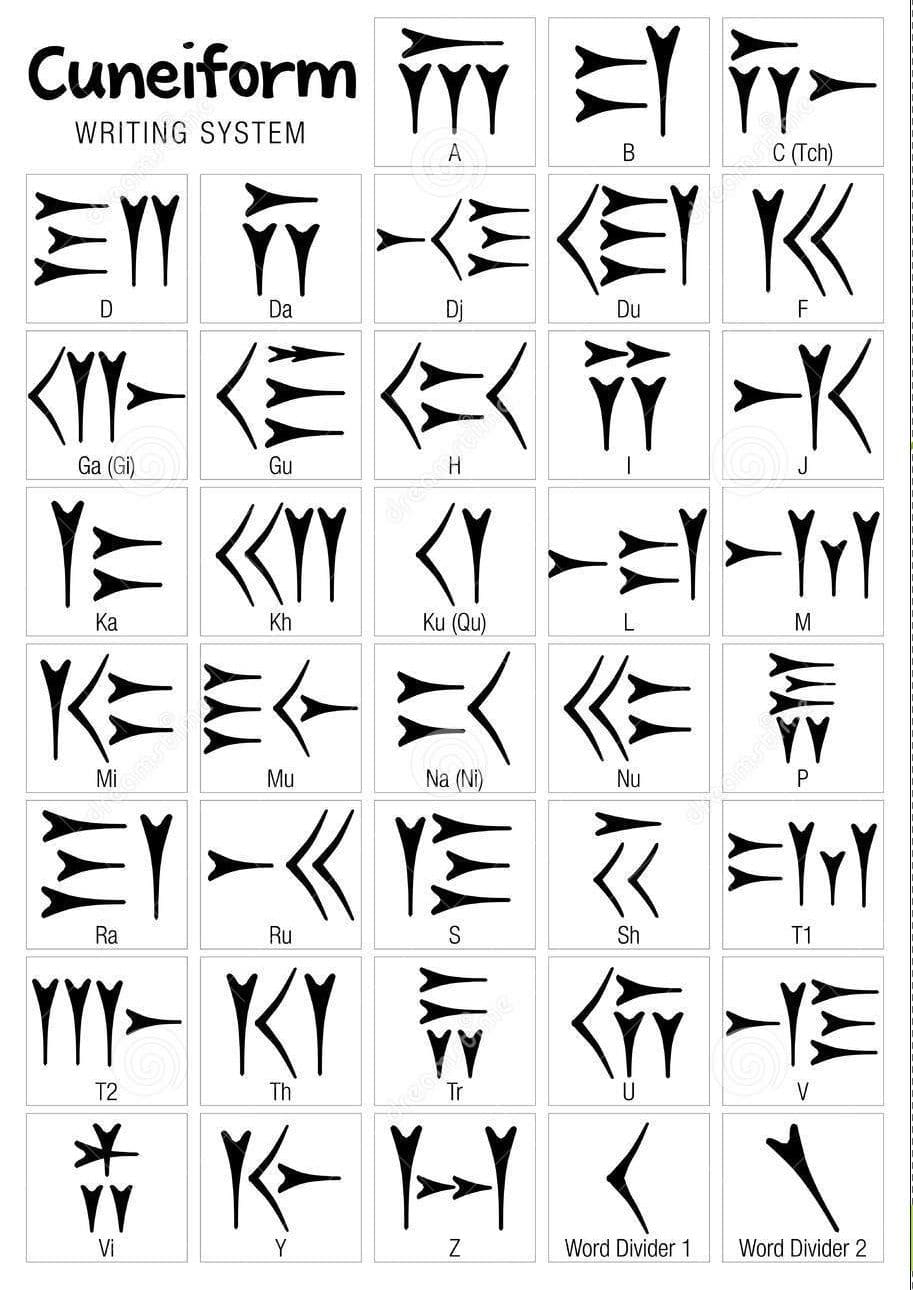 Writing
77, 79
Characteristics of Sumerian writing
Each sound was composed of 3-5 strokes of the stylus
Words had two types of dividers
[Speaker Notes: Pictures gradually gave way to simple strokes of the stylus on clay.]
Education
77
Evidence of ancient Sumerian education
What was the purpose of the school (Edubba)?
Where did students learn?
Who went to school?
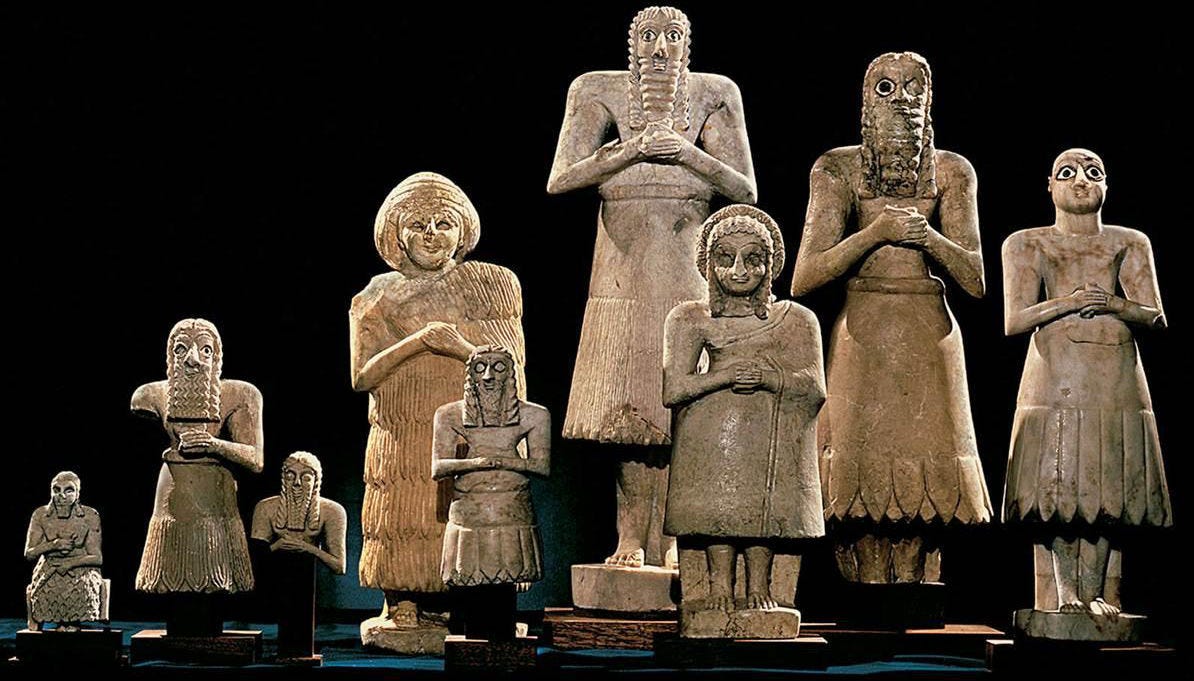 Edduba Organization
77
Ummia - principal
Adda edubba, “the father of the tablet house”
Ses edubba, “brother of the tablet house”
Dummui edudbba, “son of the tablet house”
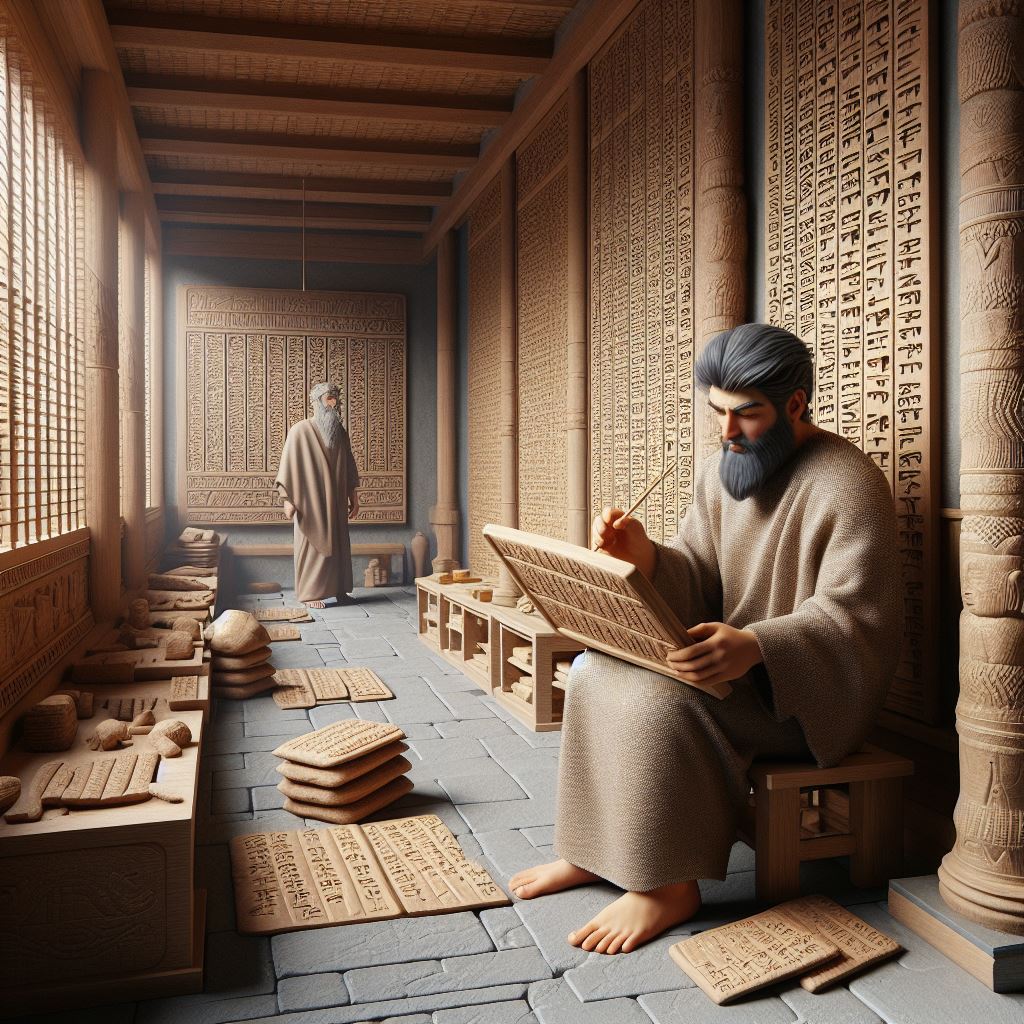 Literature
Two different types of tablets
Twelve-column tablets
Other type of tablets
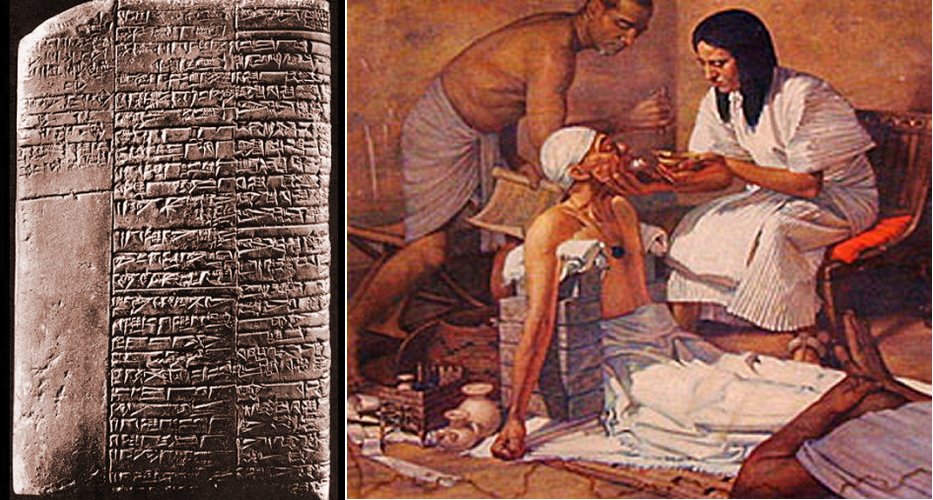 Sumerian Medical Text
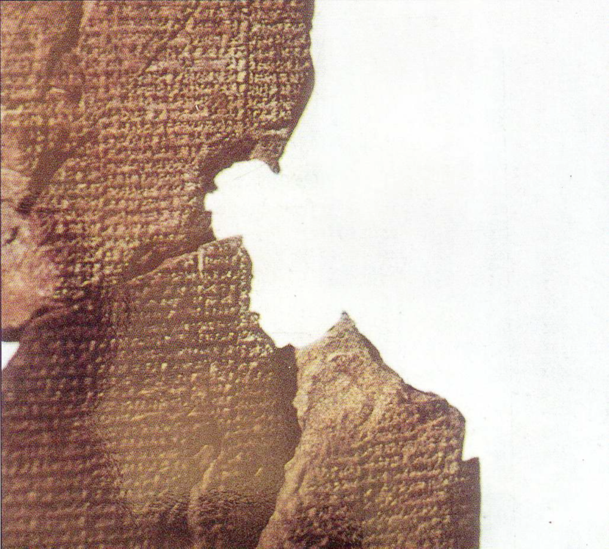 188i
Atrahasis Epic
“Let the birth-goddess create offspring, and let man bear the toil of the gods… create humanity that he may bear the yoke… let Nintu mix clay, that god and man may be thoroughly mixed in the clay, let there be a spirit from the god's flesh” 
(Arnold/Beyer, 24)
Akkadian 1650 BC 
Creation & flood stories
Man created to help overworked gods
Man made from clay
Atrahasis Epic
Genesis
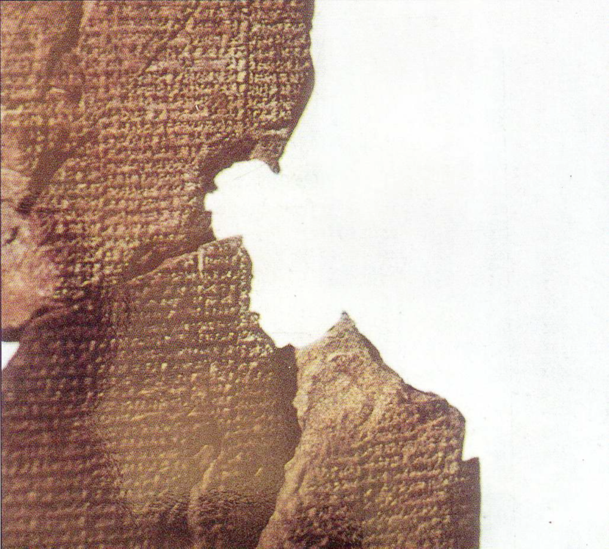 188i
Anu, the high god
Man too noisy
Atrahasis built boat
Pitch used
Animals caught
Rained 7 days
Regretted Flood

(Arnold/Beyer, 21-31)
Yahweh, the only God
Man too sinful
Noah built boat
Pitch used
God brought animals
Rained 40 days
Rainbow promise

(Genesis 6-9)
Religion
77-78
Ziggurat
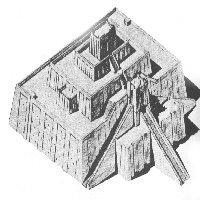 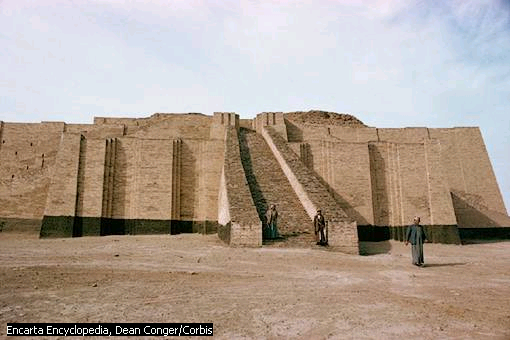 Sumer Cosmology
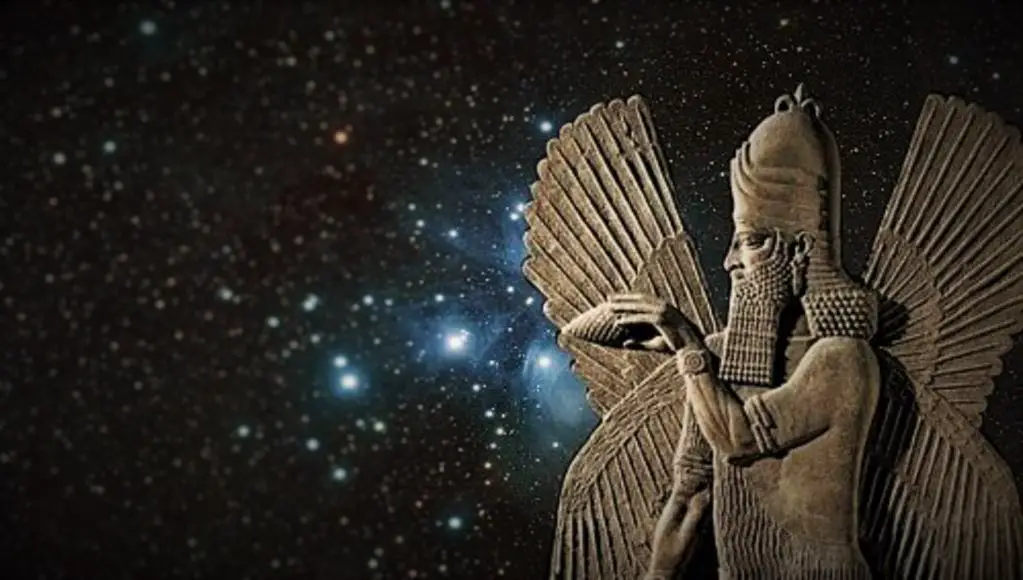 Heaven - an
Atmosphere/ air/ wind - lil
Earth - ki
Sea/ abyss - absu


En - lord
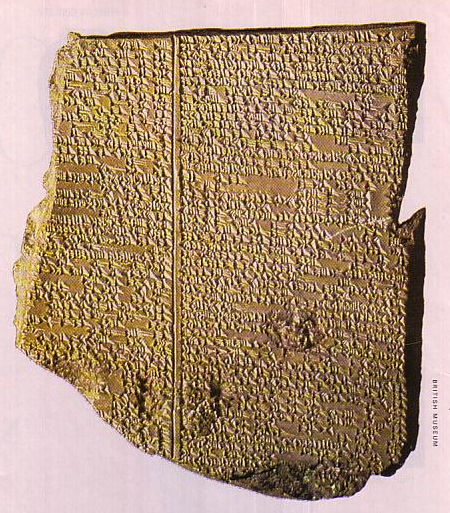 218
Gilgamesh Epic Tablet XI
Nineveh, Iraq
650 BC
Flood story similar to Gen. 6–9
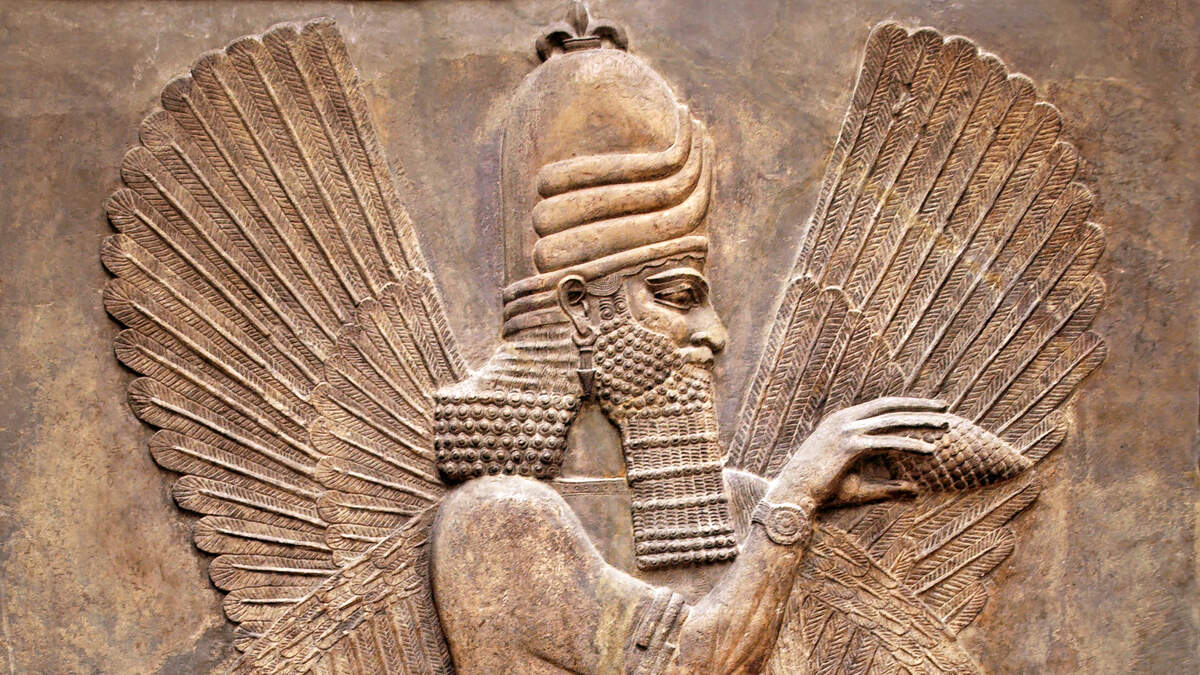 Four Leading Deities
An
sky god 
male
Uruk

Enlil 
air god 
male
Nippur
Enki 
god of abyss & wisdom
male 
Eridu
Ninhursag 
female 
divine mother
Enlil's wife
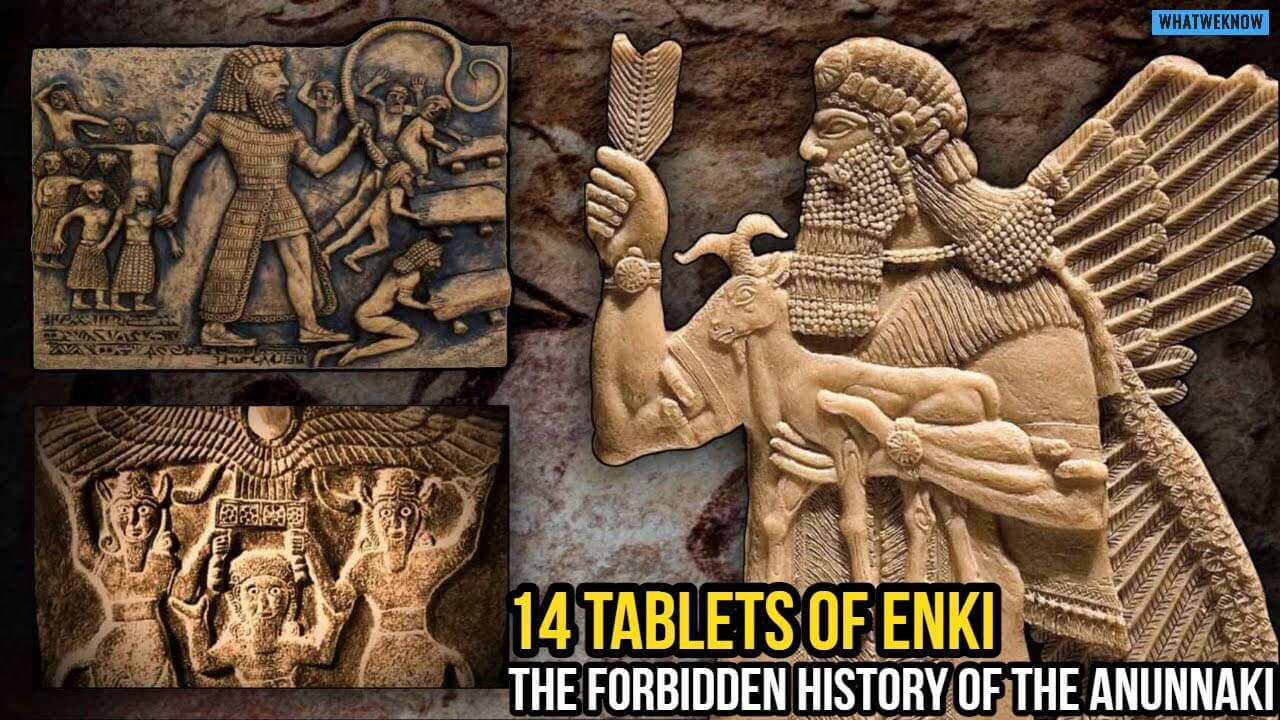 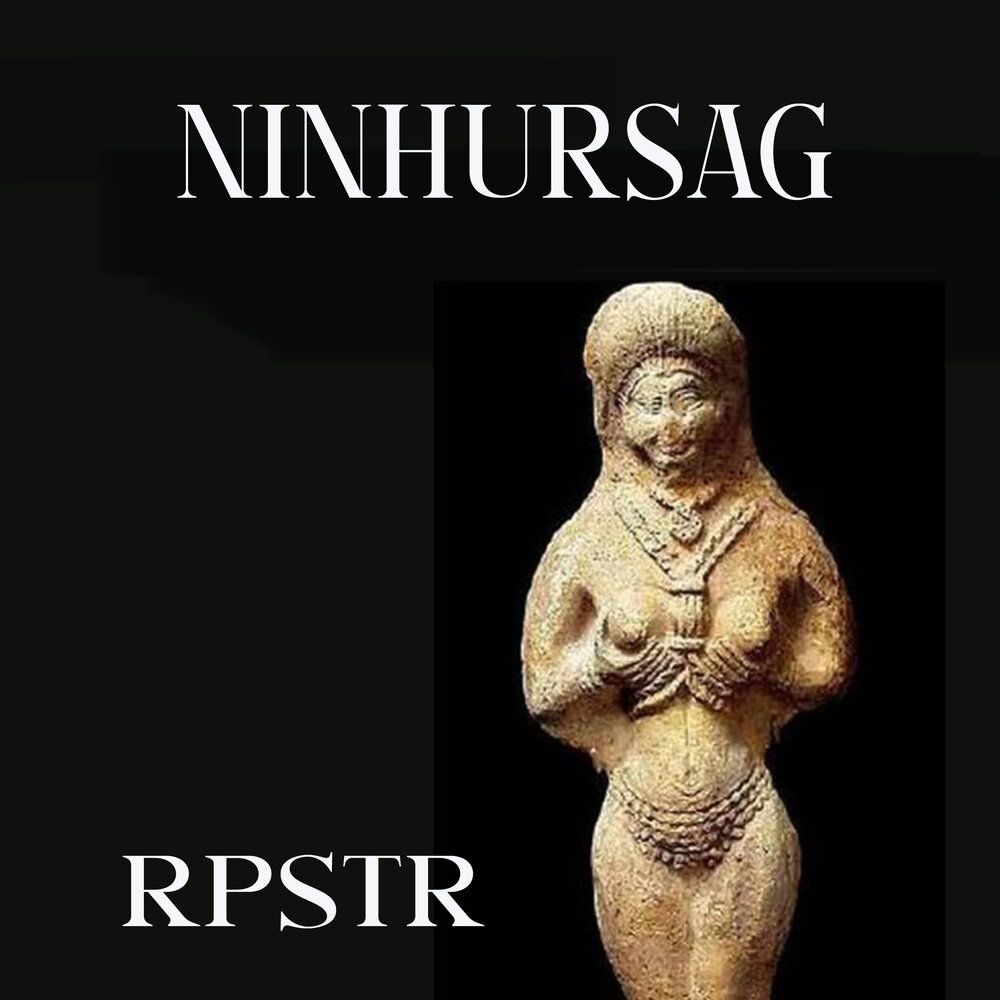 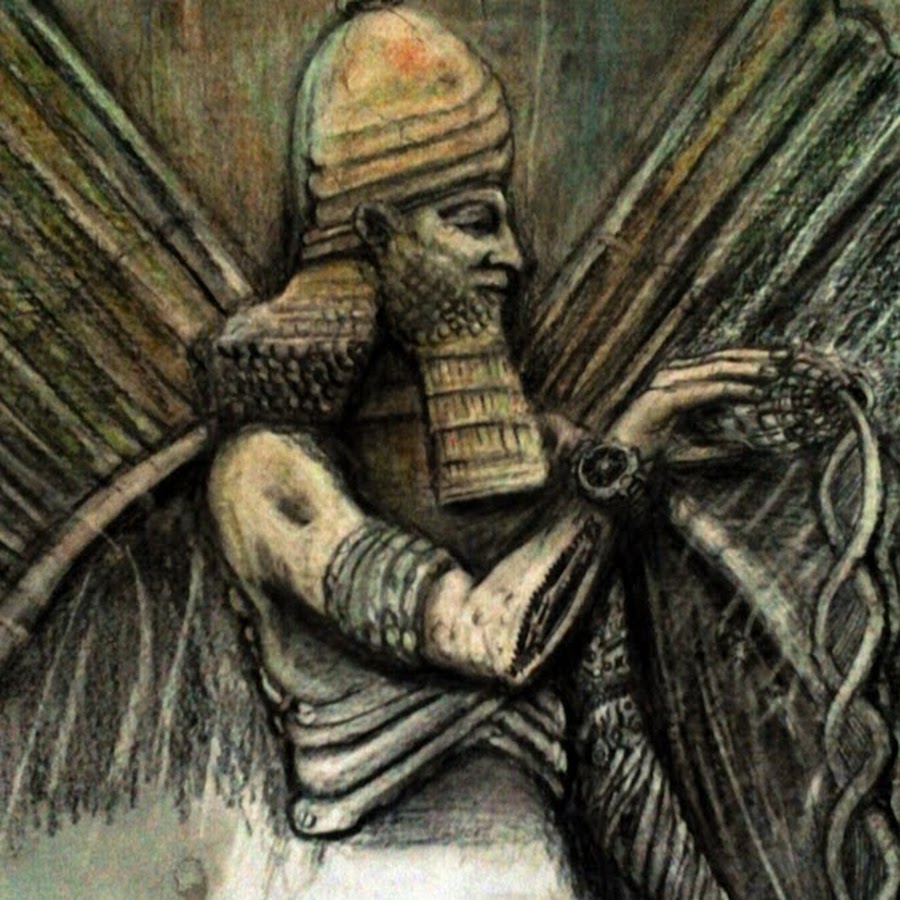 3 Astral Deities
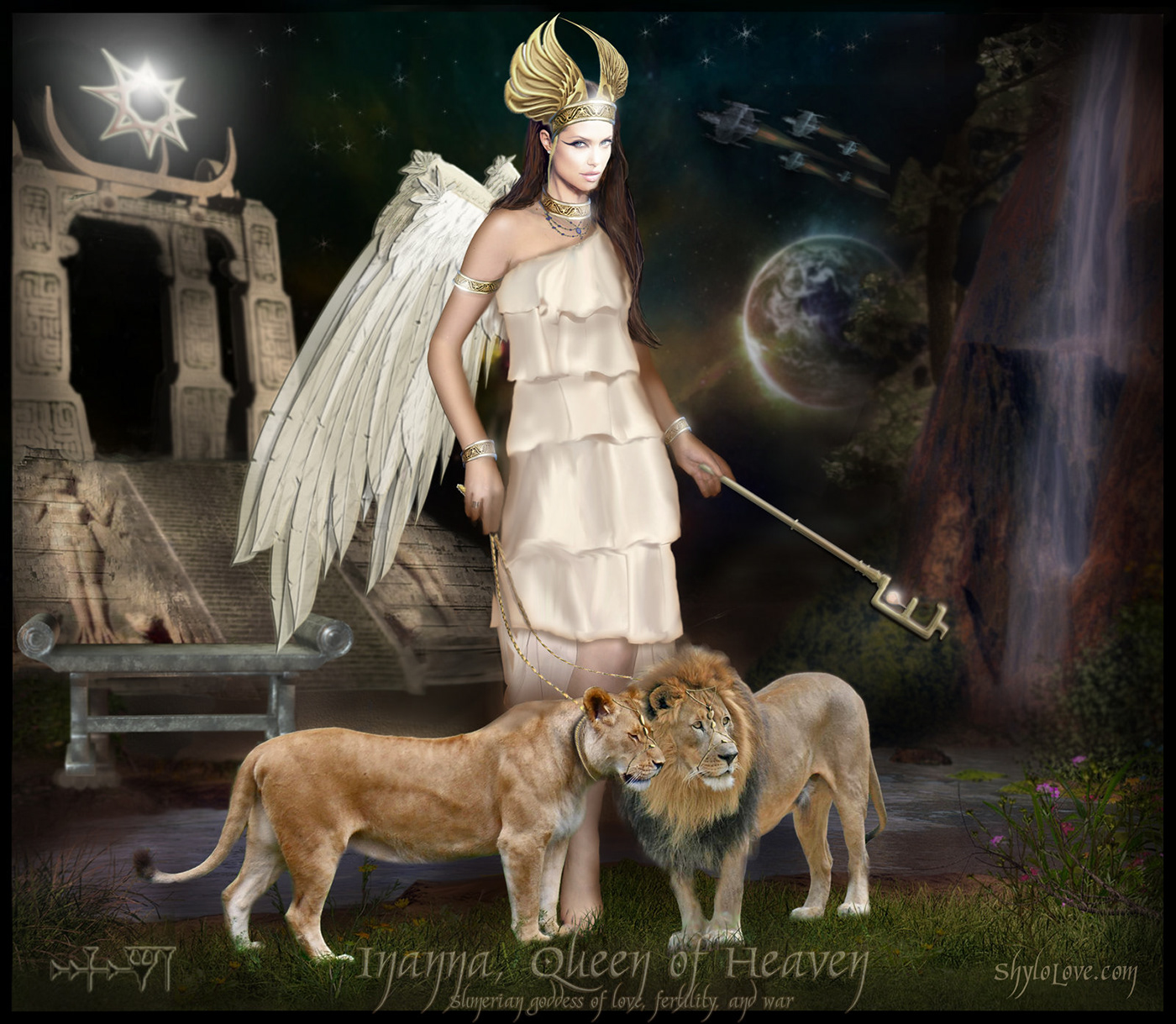 Nanna (later called Sin)
the moon god 
male
Ur

Utu
sun god 
male
Sippar and Larsa
Inanna 
goddess of love & war 
female
Uruk
Religion
76
Enlil
Utu
An,
Inanna
Nanna
Enki
Religious Practices
Temple worship with sacrifices
Recitation of hymns and incantations
Feeding the gods
Appease offended spirits
Each deity is finely clothed
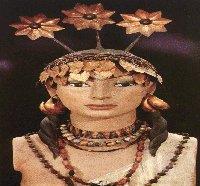 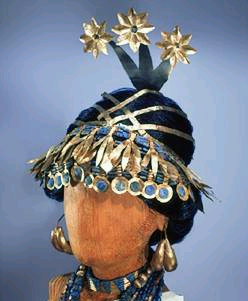 Religious Practices
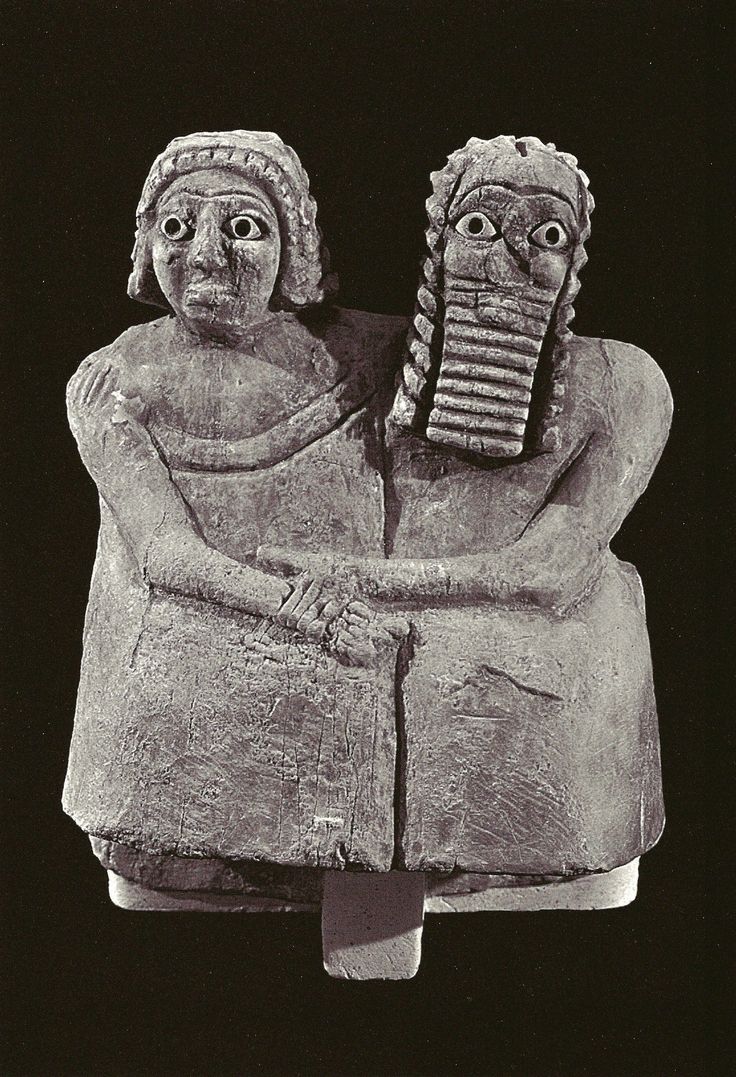 Celebrating the festival of  Ezen at the new moon

Sumerian New Year - Akiti

Sacred Marriage
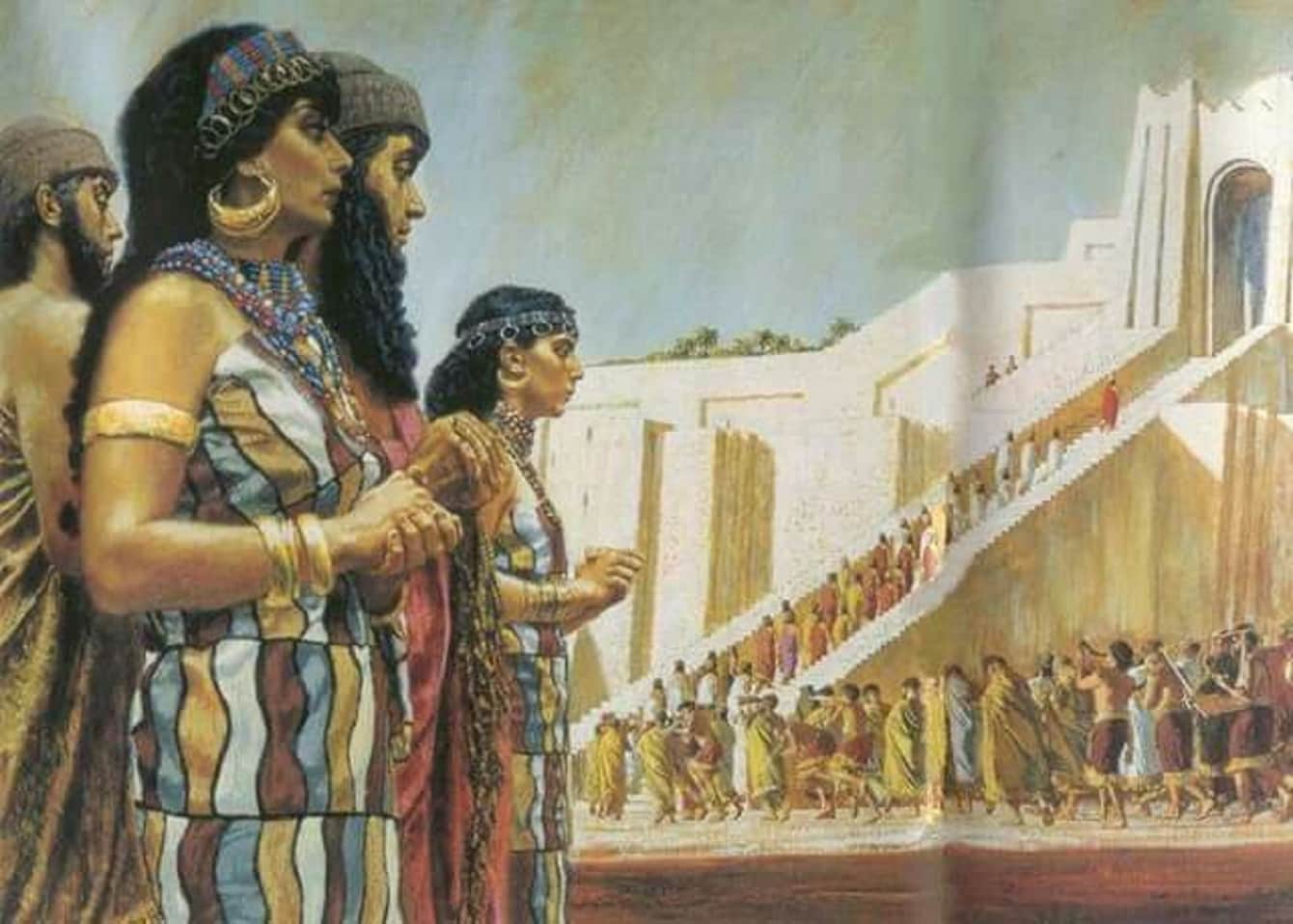 Question...
So what's the point of knowing all this?
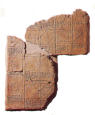 Sumerian Math Tables
Understanding Sumerians and...
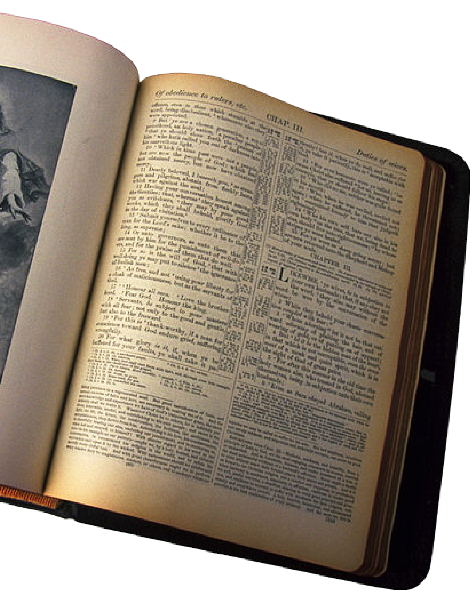 Their relation to the Old Testament
Sumer Theology vs Torah
#1
Mankind was created to provide food for the lazy gods

Vs

Yahweh created man to rule over the earth and enjoy companionship with Yahweh
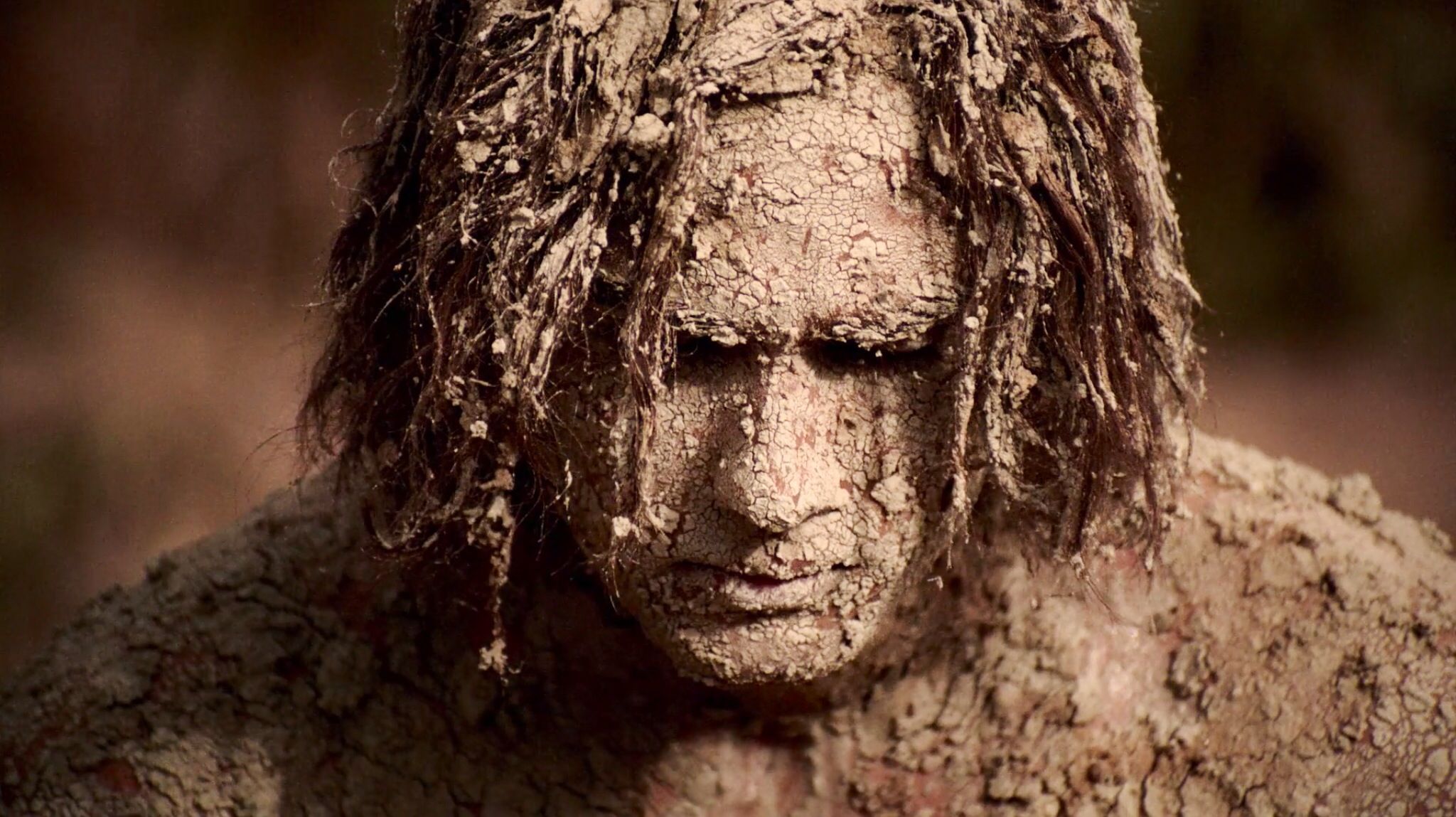 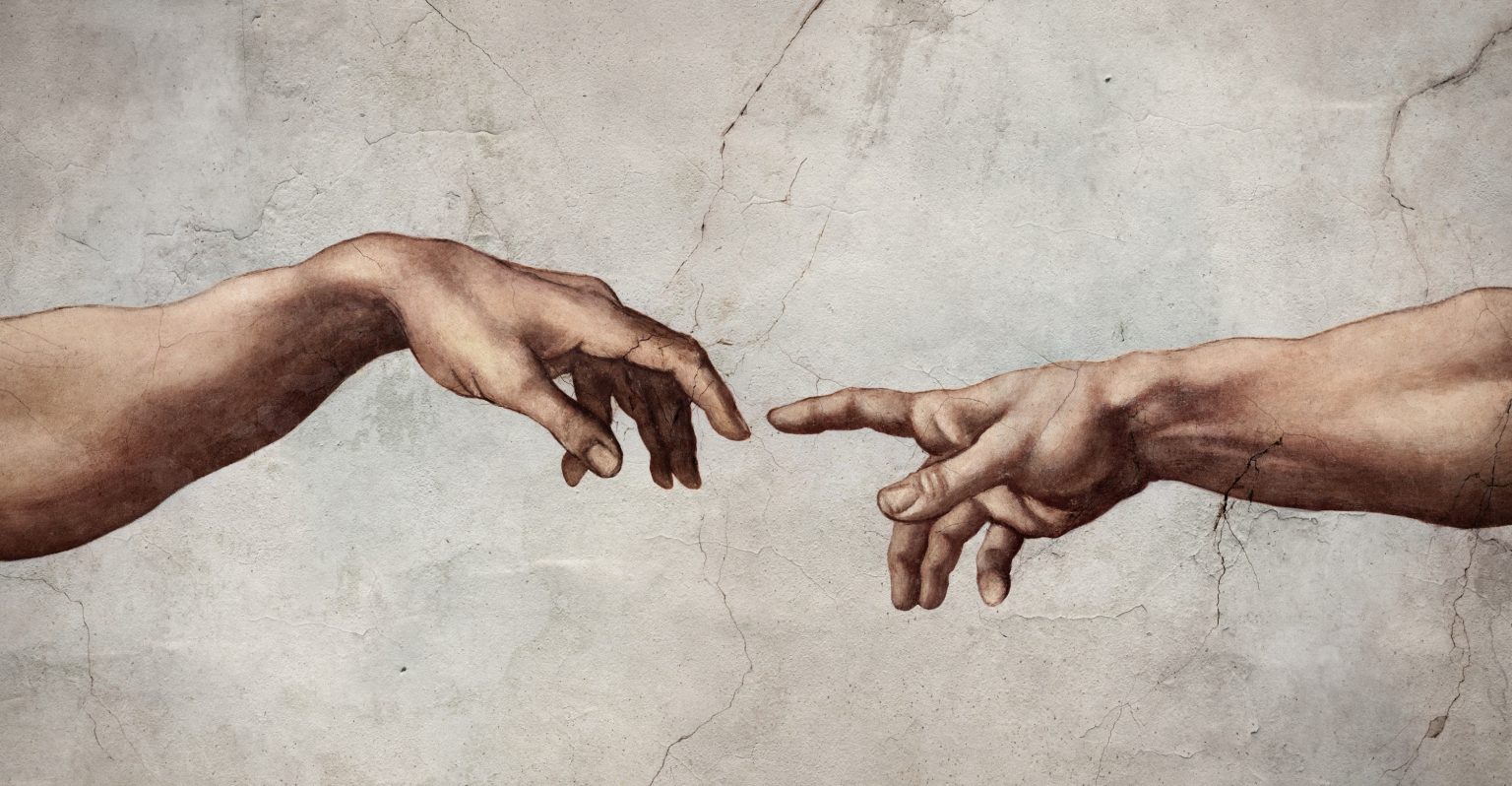 Sumer Theology vs Torah
#2	True worship is:

Polytheistic

		Vs

Monotheistic
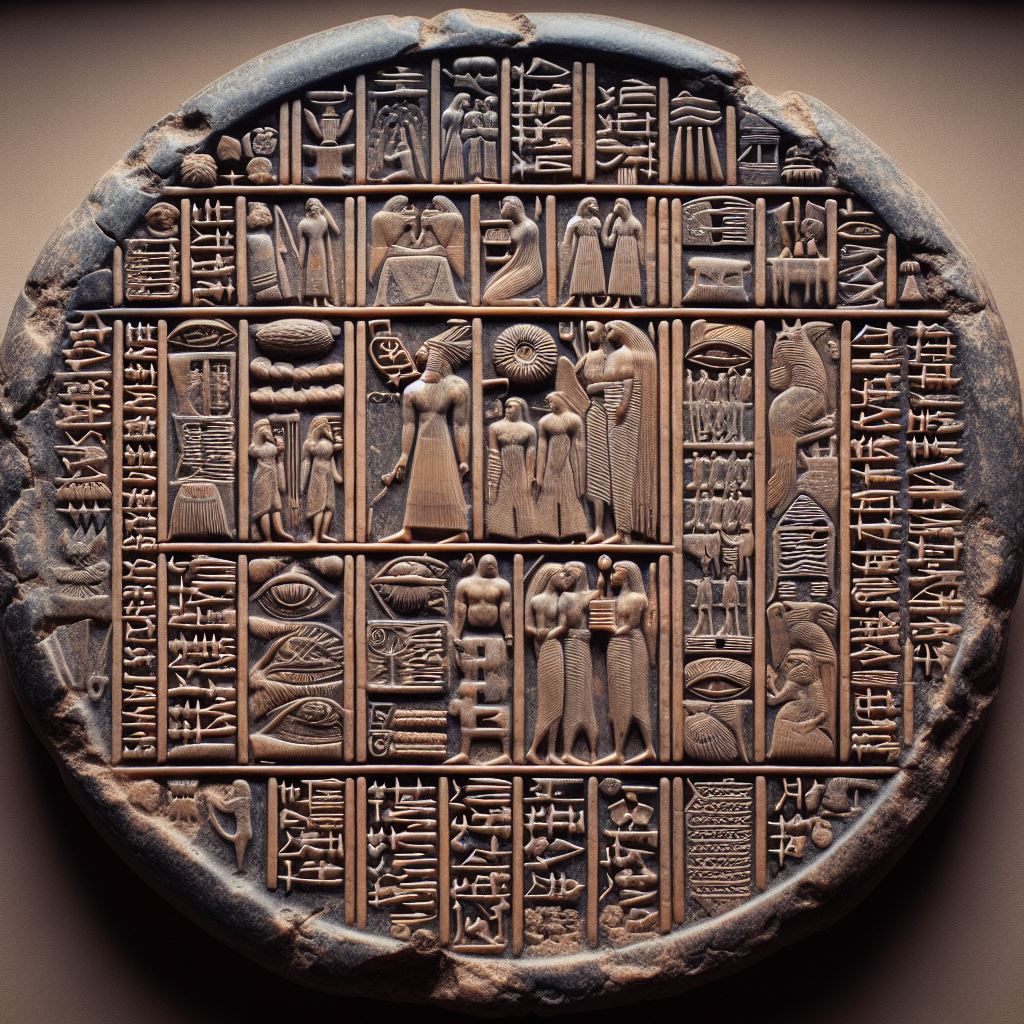 Sumer Theology vs Torah
#3
Sumerian gods had flawed character and personality
		Vs
Yahweh is the perfect and infallible God incapable of sin and error
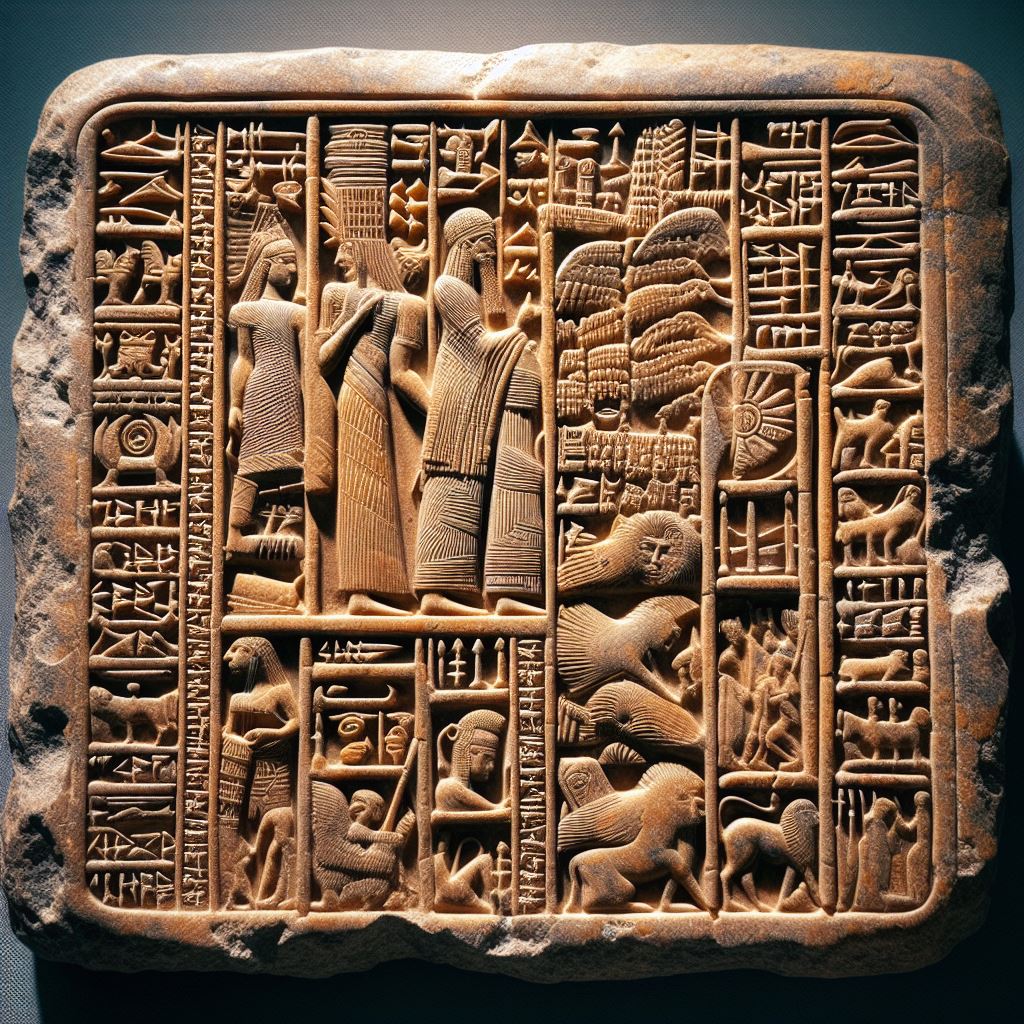 City gods
31 Terah took his son Abram, his daughter-in-law Sarai, and his grandson Lot (his son Haran's child) and left Ur of the Chaldeans to go to the land of Canaan.  But they stopped instead at the village of Haran and settled there. 32 Terah lived for 205 years and died while still at Haran.
	New Living Translation, Gen 11
Abram's understanding of Yahweh
19 Melchizedek blessed Abram with this blessing:
“Blessed be Abram by God Most High, (EL ELYON)
Creator of heaven and earth.
20	And blessed be God Most High,
who has helped you conquer your enemies.”
Then Abram gave Melchizedek a tenth of all the goods he had recovered.
21 The king of Sodom told him, “Give back my people who were captured. But you may keep for yourself all the goods you have recovered.”
22 Abram replied, “I have solemnly promised the Lord, God Most High, Creator of heaven and earth, 23 that I will not take so much as a single thread or sandal thong from you.
Gen. 14:19-23 NLT
The 3 Cs of Sumer
77
C
 C
 C
ivilization
uneiform
ity gods
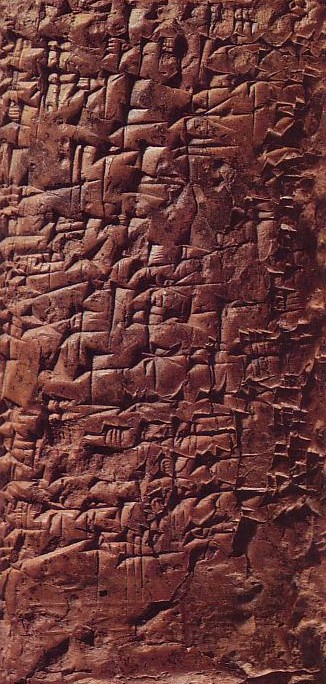 77
Writing was Sumer's greatest contribution
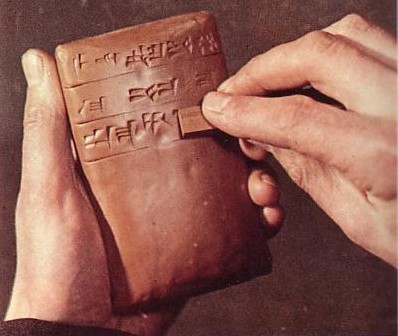 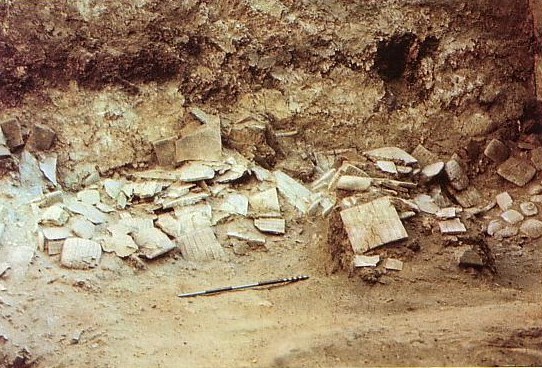 77
The First City State
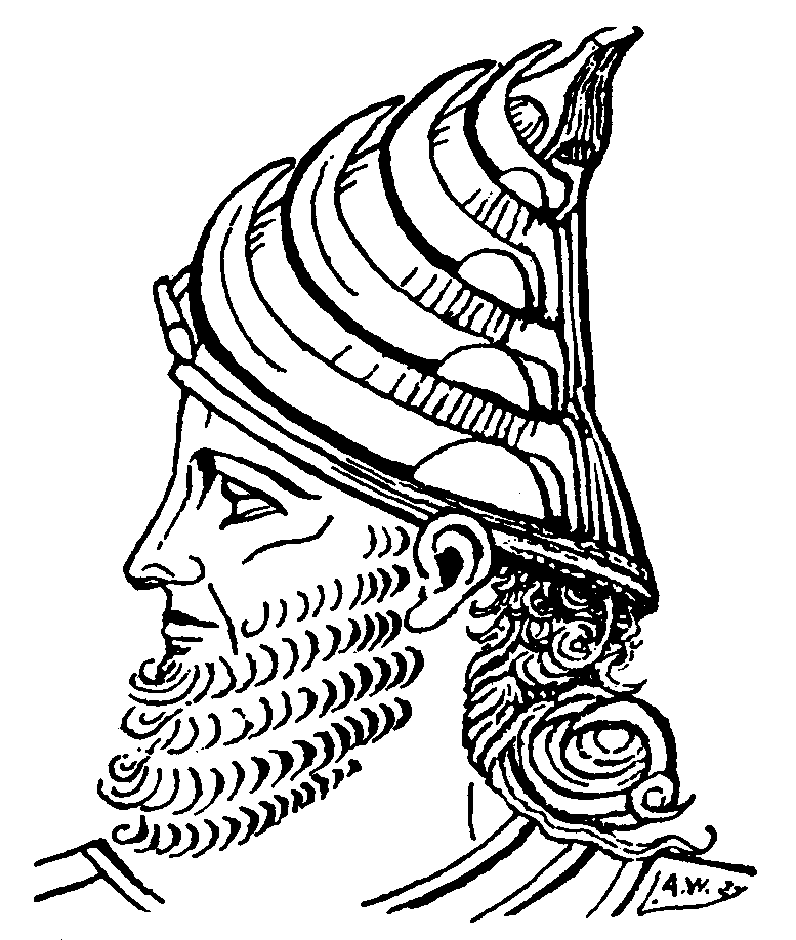 Earliest Form of Government
Sumerian KingTemple Boss
Free Adult Males
Council of Elders
Invention of the Wheel
77
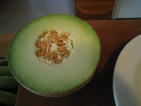 [Speaker Notes: We all have known about the circle since we were able to see fruit and the sun and moon. But how to harness its power?]
Invention of the Wheel
77
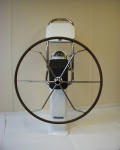 [Speaker Notes: But the Sumerians were the first to use the power of the circle to make a wheel.]
The Potter's Wheel
77
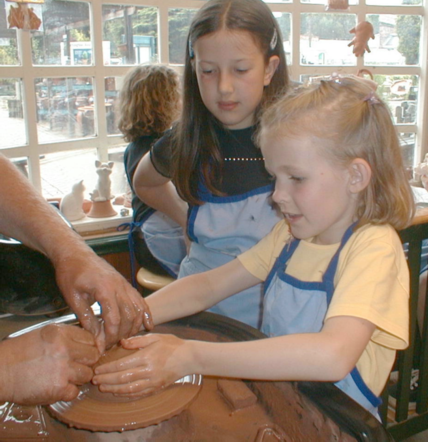 [Speaker Notes: The wheel then provided the means to make pottery to hold things.]
Architecture
77
Ziggurat
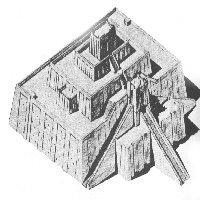 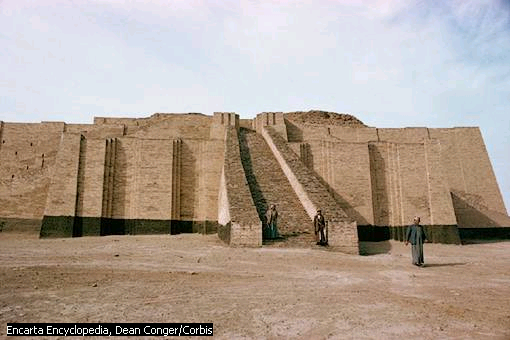 [Speaker Notes: Sumerians also built the first temples as geometric ziggurats.]
80
Lessons from Sumer
What principles can you discover regarding Sumer?

What does Abraham coming from this area say to us?
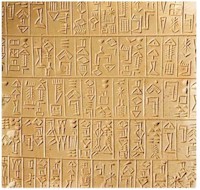 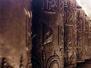 80
Lessons from Sumer
God brought Abraham out of his home in Sumer to give him a new start

Abraham' training for rural life in Canaan was in the most advanced civilization of his day (Sumer)
God often moves us physically to bring us into new avenues of His will

God trains us to do His will but this does not mean He ever “overeducates” us
The Sumerians
METROPOLITAN MUSEUM OF ARTTHE ANCIENT NEAR EAST WING
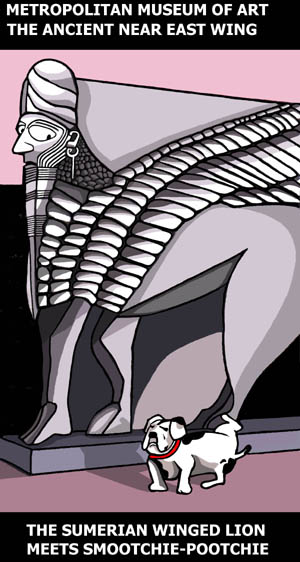 THE SUMERIAN WINGED LION MEETS SMOOTCHIE-POOTCHIE
Black
Get this presentation for free!
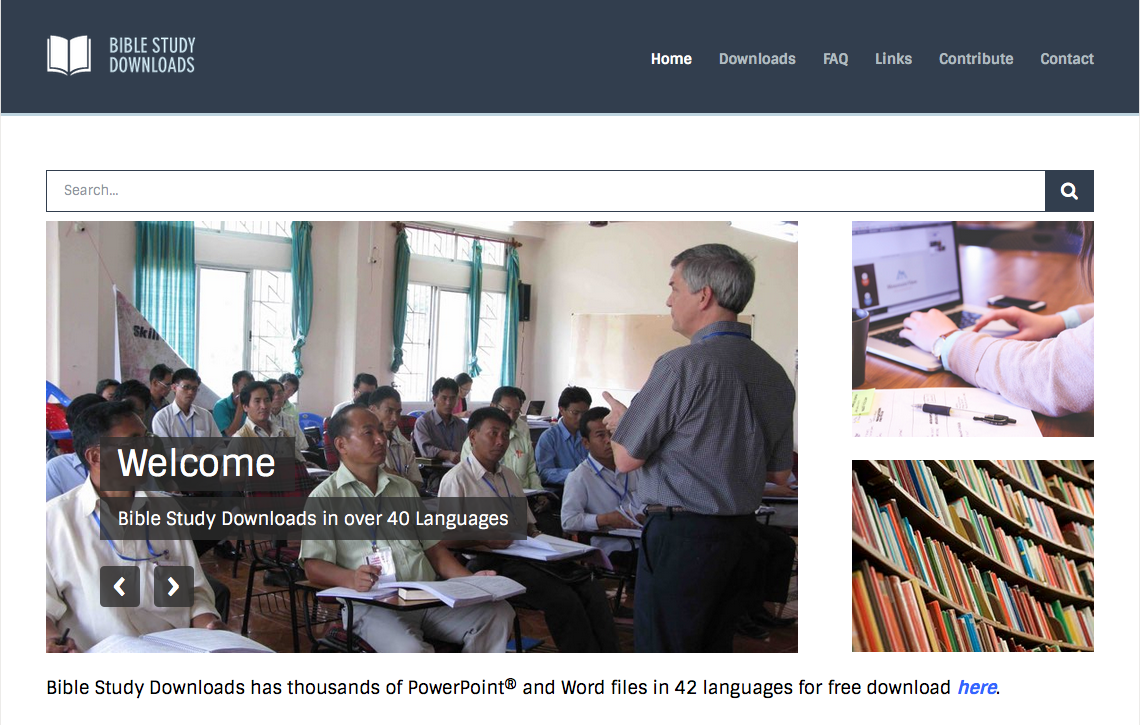 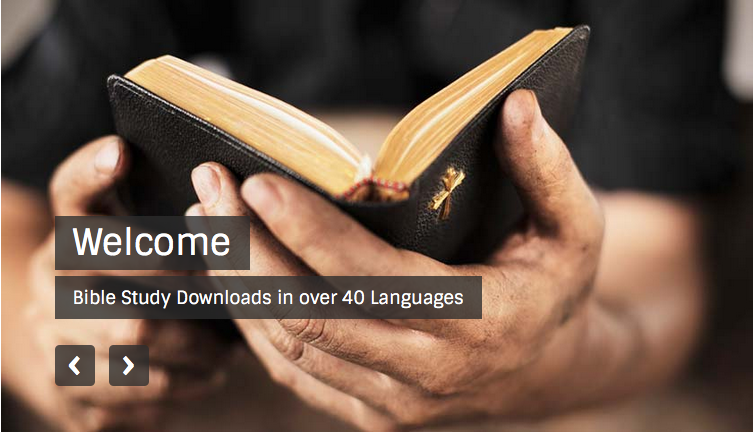 OT Backgrounds link at BibleStudyDownloads.org
[Speaker Notes: NT Survey (ns)]